Aditec
Aditec Pas-de-Calais - CEEI
Année de création : 1992
Champs d’action : Innovation dans le Pas-de-Calais
Un conseil d’administration : chefs d’entreprises, élus, Conseil Régional, chambres consulaires du Pas-de-Calais, Direccte, BPI, universités, DRRT, organisations patronales et syndicats de salariés
Une équipe de permanents : communication et intervention
Le projet innovant
Quelques Chiffres
19% des produits disparaissent lors de leur développement ;
 Echec des produits après leur lancement :
20 à 25 % dans les secteurs industriels ;
30 % dans les services ;
70 à 95 % dans le high tech.
45 à 48 % des produits n’atteignent pas leurs objectifs de vente ;
44 % des produits sont en deçà de leurs objectifs de rentabilité dans les entreprise ;
Dans la GMS, 22 % des nouvelles références sont retirées du marché dans l’année qui suit leur lancement, et 75 % dans les deux ans ;

Chiffres Cabinet Novacion
Principales causes de défaillance : facteurs exogènes
compétitivité du produit proposé est médiocre ou mauvaise
le potentiel du marché surestimé, marché n'existe pas ou est plus long à démarrer que prévu
la difficulté d'accès aux circuits de distribution
l'insuffisante diversification de la clientèle et le risque trop important de dépendance  ;
les choix erronés dans les canaux ou les méthodes de distribution
l'absence d'efforts commerciaux, un mauvais positionnement marketing ou une mauvaise politique de communication,
l'insuffisance des fonds propres,
des charges d'exploitation mal contrôlées et trop importantes au regard des possibilités de l'entreprise,
un manque d'aptitude ou de compétence du nouveau dirigeant dans une ou plusieurs des fonctions clés.
Le projet innovant
Mise en œuvre plus longue
Risques plus importants
Fragilité 
Besoin de trésorerie
Identifier les opportunités
Marché
Opportunités
Technologies
Concurrents
Le parcours : approche traditionnelle
Validation Idée et potentiel
Validation plan d’affaires
Idée
Projet
Recherche financement
Création
Les étapes d’accompagnement
Suivi de projets
Validation projets
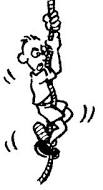 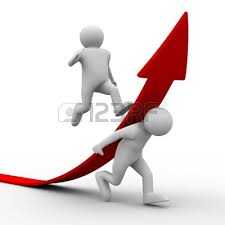 Validation idée
Audit – plan d’action
Accueil - besoin
Détection
Deux grandes phases
- Etude de faisabilité de l’idée

- Etude de faisabilité du projet
Les études de faisabilité du projet
Economique
Commerciale
Juridique
Technique
Technologique
Modèle économique
Validation
Projet
Organisation, process
Financière
Eco-système de l’innovation
Boutiques de gestion
accélérateurs
CEEI
SATT
Fonds d’investissement
Espaces de coworking
BPI
Dispositifs nationaux
Réseau consulaire
Grappes
technopoles
Incubateurs
PEE
Pôles de compétitivité
Banques
Collectivités locales
PFIL
Clusters
ARI
Europe
Coopératives d’activité
Réseau Entreprendre
ESS
Livinglabs
Consultants
Enseignement supérieur
Amorçage
Pépinières d’entreprises
Capital Risque
Cigales
Dispositifs de soutien
- Accompagnement

Hébergement

Financement

Test